Национальный проект «Здравоохранение»
Министерство здравоохранения Самарской области
Стратегические цели:
Задачи здравоохранения:

сокращение смертности
укрепление здоровья населения
профилактика заболеваний
2
Национальный проект «Здравоохранение»
Количество региональных составляющих федеральный проект, входящих в состав:
1. «Развитие системы оказания первичной медико-санитарной помощи»
2. «Программа развития детского  здравоохранения Самарской области, включая создание современной  инфраструктуры оказания медицинской помощи детям»
3. «Борьба с сердечно-сосудистыми заболеваниями»
4. «Борьба с онкологическими заболеваниями»
5. «Создание единого цифрового контура  в здравоохранении на основе единой государственной системы здравоохранения (ЕГИСЗ)»
6. «Обеспечение медицинских организаций системы здравоохранения Самарской области квалифицированными кадрами»
7.«Развитие экспорта медицинских услуг»
3
Национальный проект «Здравоохранение»
Целевые показатели (общий паспорт)
4
Национальный проект «Здравоохранение»
Национальный проект «Здравоохранение»

                                                   млн. рублей
Ресурсы:
5
Национальный проект «Здравоохранение»
Показатели высшего уровня
Снижение смертности от БСК на 100 000 населения до 350,0
Снижение смертности от злокачественных новообразований  на 100 000 населения до 185,0
Снижение младенческой смертности (до 4,5 случая на                    1 тыс. родившихся детей)
Показатели РС ФП:
РС ФП «Программа развития детского  здравоохранения Самарской области, включая создание современной  инфраструктуры оказания медицинской помощи детям»
РС ФП «Борьба с онкологическими заболеваниями»
РС ФП «Борьба с сердечно-сосудистыми заболеваниями»
Снижение смертности от злокачественных новообразований  на 100 000 населения до 192,9
Снижение смертности от БСК на 100 000 населения до 443,5
Снижение младенческой смертности (до 4,0 случая на 1 тыс. родившихся детей)
6
Национальный проект «Здравоохранение»
РС ФП «Здравоохранение»
Цель: Ликвидация кадрового дефицита в медицинских организациях Самарской области,
 оказывающих первичную медико-санитарную помощь, к 2024 году
Обеспечение медицинских организаций системы здравоохранения квалифицированными кадрами
ЗАДАЧА:
Требования к ОМСУ
Направления расходов
1. Содействие в организации конкурсов профессионального мастерства, профессиональной подготовки мед. работников, семинаров, конференций
2. Принятие комплекса дополнительных мер социальной поддержки, в том числе предоставления жилых помещений в соответствии с действующим законодательством
3. Участие в непрерывном профессиональном развитии медицинских и фармацевтических работников
1. На сопровождение конкурсов профессионального мастерства, семинаров, конференций 
2.Средства на меры дополнительной социальной поддержки, предоставление жилых помещений
3. На дополнительное обучение
7
Национальный проект «Здравоохранение»
Показатель «Наличие муниципальной программы по созданию благоприятных условий для привлечения и закрепления медицинских работников, в том числе, по обеспечению жильем» (всего 37)
8
Национальный проект «Здравоохранение»
РС ФП «Здравоохранение»
Цель: Обеспечение оптимальной доступности для населения (в том числе для жителей населенных пунктов, расположенных в отдаленных местностях) медицинских организаций, оказывающих первичную медико-санитарную помощь
Завершение формирования сети медицинских организаций первичного звена здравоохранения
ЗАДАЧА:
Требования к ОМСУ
Направления расходов
1. Подключение к инженерным сетям модульных зданий и строений для оказания ПМСП 
2. Благоустройство территорий
3. Обеспечение подъезда к мед. организации
4. Предоставление мед. организациям земельных участков в постоянное пользование
5. Организация транспортного обслуживания населения
1. Выделение финансирования на инженерные коммуникации 
2. Финансирование благоустройства территорий
3. Благоустройство дорог
4. Финансирование транспортного обслуживания маломобильных и малообеспеченных граждан
9
Национальный проект «Здравоохранение»
Показатель «Число населенных пунктов с численностью населения свыше 100 чел. до 2000 чел., в которых недоступна ПМСП, либо ФАПы, ВА находятся в аварийном состоянии»
10
Национальный проект «Здравоохранение»
Федеральный проект «Здравоохранение»
Цель: обеспечение охвата всех граждан профилактическими медицинскими осмотрами не реже одного раза в год
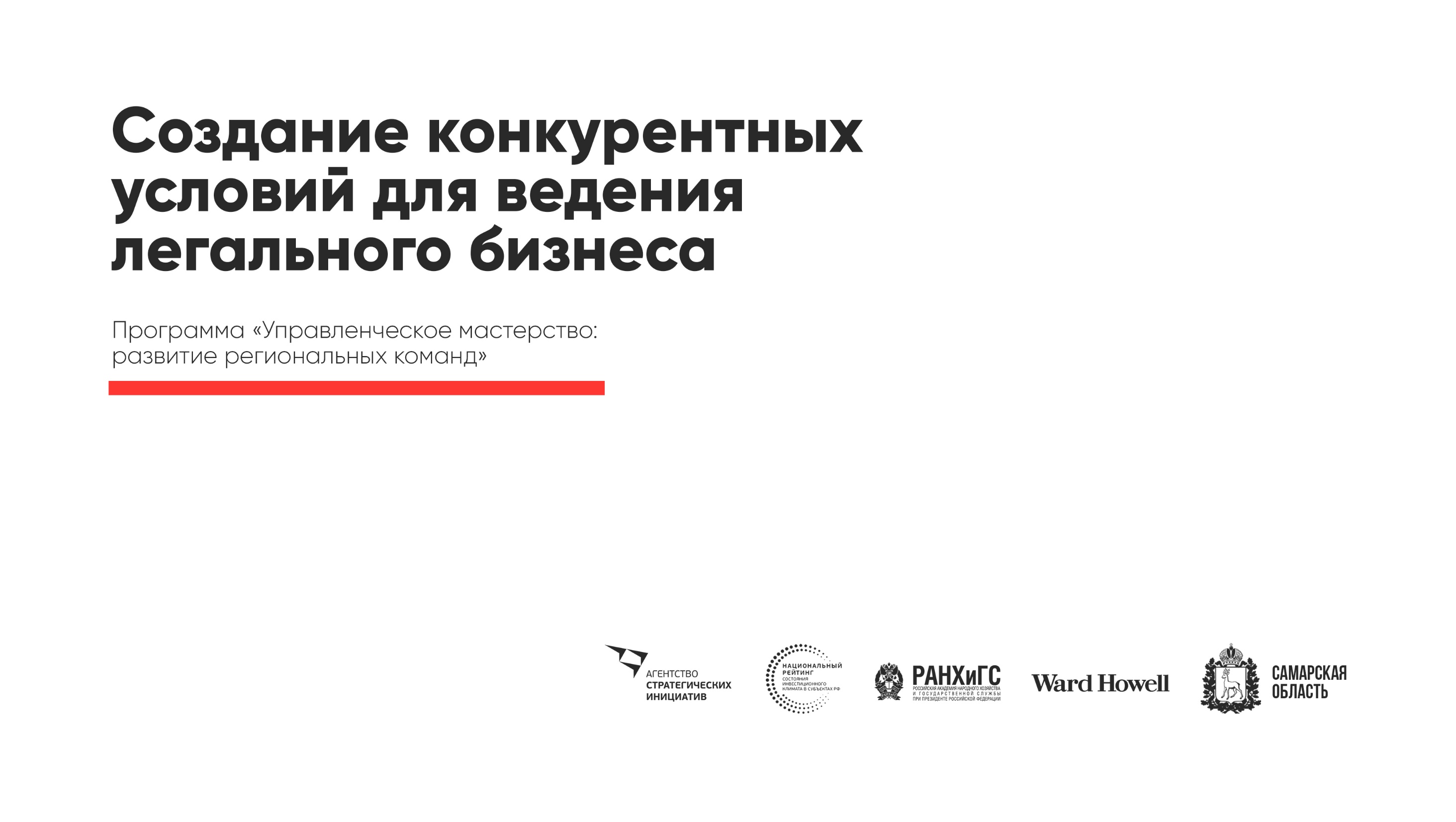 Требования к ОМСУ/ОМСУ должны обеспечить:
Направления расходов
1.  Информирования населения о факторах риска развития соцзначимых заболеваний

2. Формирование у граждан мотивации к своевременному обращению за мед. помощью

3. Информирование граждан о мед. организациях, осуществляющих профилактику заболеваний и оказывающих мед. помощь
1. Финансирование изготовления распространения печатной продукции, рекламных щитов, баннеров, выступлений на радио, ТV
2. Финансирование организации массовых профилактических мероприятий, форумов
11
Национальный проект «Здравоохранение»
Показатель «Количество баннеров, размещенных ОМСУ, посвященных профилактике заболеваний, прохождению профилактических медицинских осмотров» (нарастающим итогом, для сельских районов                1 баннер на 10 тыс. населения, для города – 1 на внутригородской район)
12
Национальный проект «Здравоохранение»
Задача: увеличить охват профилактическими медицинскими осмотрами детей в возрасте 15-17 лет, раннее выявление и лечение имеющейся патологии
Федеральный проект «Здравоохранение»
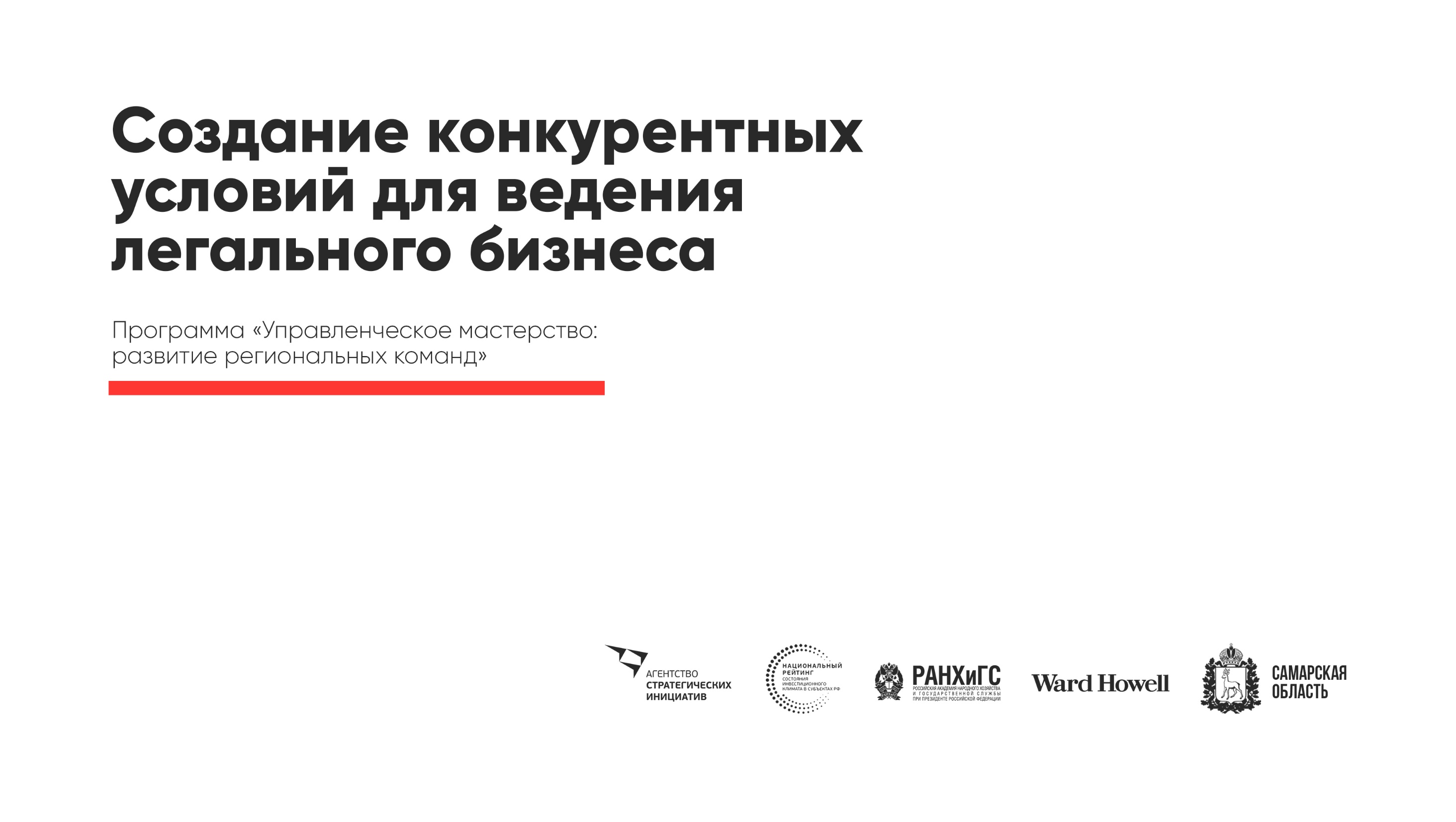 Требования к ОМСУ/ОМСУ должны обеспечить:
Направления расходов
1.  Информирования населения о факторах риска развития соцзначимых заболеваний

2. Формирование у граждан мотивации к своевременному обращению за мед. помощью

3. Информирование граждан о мед. организациях, осуществляющих профилактику заболеваний и оказывающих мед. помощь
1. Финансирование изготовления распространения печатной продукции, рекламных щитов, баннеров, выступлений на радио, ТV
2. Финансирование организации массовых профилактических мероприятий, форумов
13
Национальный проект «Здравоохранение»
Показатель «Удельный вес муниципальных образовательных организаций, имеющих лицензию на медицинскую деятельность»  (увеличение с 43,8% до 100% к 2024 году)
14
Национальный проект «Здравоохранение»
Цель: снижение смертности от болезней системы кровообращения и злокачественных новообразований
Федеральный проект «Здравоохранение»
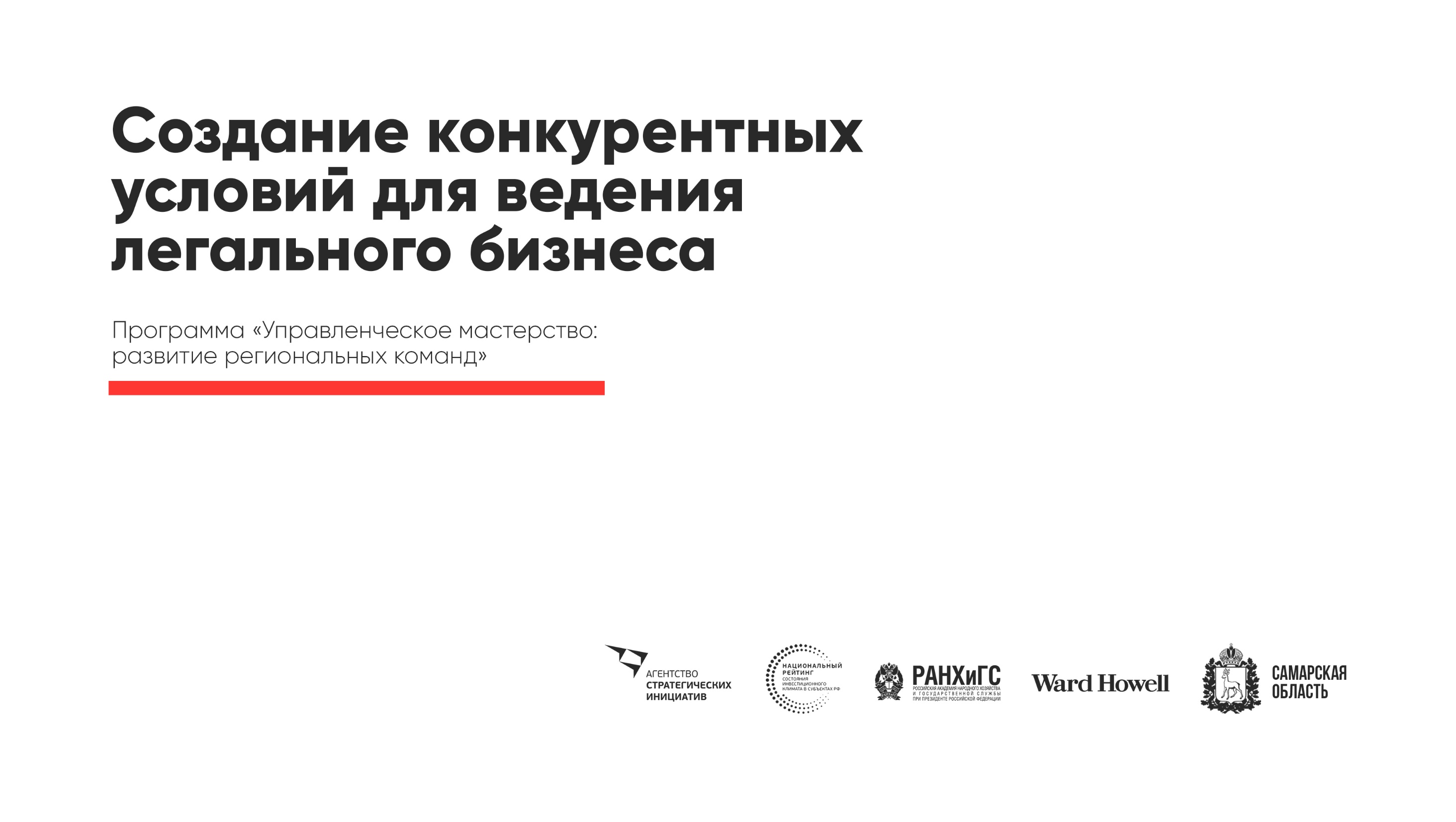 Требования к ОМСУ/ОМСУ должны обеспечить:
Направления расходов
1.  Информирования населения о факторах риска развития соцзначимых заболеваний

2. Формирование у граждан мотивации к своевременному обращению за мед. помощью

3. Информирование граждан о мед. организациях, осуществляющих профилактику заболеваний и оказывающих мед. помощь
1. Финансирование изготовления распространения печатной продукции, рекламных щитов, баннеров, выступлений на радио, ТV
2. Финансирование организации массовых профилактических мероприятий, форумов
15
Национальный проект «Здравоохранение»
Показатель «Доля лиц, информированных о факторах риска развития БСК и злокачественных новообразований, охваченных пропагандой ЗОЖ »  
(ежегодно не менее 75%)
16
Национальный проект «Здравоохранение»
Шаблон для описания механизма участия/условий участия ОМС
17
Национальный проект «Здравоохранение»
КОНТАКТЫ:
Министерство  здравоохранения Самарской области:
Руководитель РС ФП  «Развитие системы оказания первичной медико-санитарной помощи» – Ратманов М.А. – министр здравоохранения СО 
тел. (846) 3329309
Сайт: http://minzdrav.samregion.ru 
e-mail: zdravSO @samregion.ru
Руководитель РС ФП  «Программа развития детского здравоохранения СО, включая создание современной инфраструктуры  оказания медицинской помощи детям» – Ратманов М.А. – министр здравоохранения СО 
тел. (846) 3329309
Сайт:
e-mail: zdravSO @samregion.ru
Администратор РС ФП  «Развитие системы оказания первичной медико-санитарной помощи» - Сочинская Т.И. – заместитель министра здравоохранения СО
Участник проекта – Михальченко С.В.  - руководитель управления организации первичной медико-санитарной помощи и профилактики заболеваний МЗ СО

Тел. (846)3329499
Сайт: http://minzdrav.samregion.ru  
e-mail: zdravSO @samregion.ru
Администратор РС ФП   - «Программа развития детского здравоохранения СО, включая создание современной инфраструктуры  оказания медицинской помощи детям» - Вдовенко С.А. – заместитель министра здравоохранения СО
Участник проекта – Пономарев В.А.  - руководитель управления организации медицинской помощи женщинам и детям департамента реализации законодательства в сфере здравоохранения МЗ СО

Тел. (846)3336602
Сайт: http://minzdrav.samregion.ru  
e-mail: zdravSO @samregion.ru
Наименование организаций соисполнителей РС ФП
Участник  ФП «Развитие системы оказания первичной медико-санитарной помощи – Абашин Е.И. – министр сельского хозяйства и продовольствия СО 

Адрес г. Самара,  ул. Невская, 1, 
тел. (846)3377123
Сайт:  
e-mail: mcx@samregion.ru
18
Национальный проект «Здравоохранение»
КОНТАКТЫ:
Министерство  здравоохранения Самарской области:
Руководитель РС ФП «Борьба с сердечно – сосудистыми заболеваниями» - Ратманов М.А. – министр здравоохранения СО 
тел. (846) 3329309
Сайт: http://minzdrav.samregion.ru 
e-mail: zdravSO @samregion.ru

Руководитель РС ФП «Борьба с онкологическими  заболеваниями» - Ратманов М.А. – министр здравоохранения СО 
тел. (846) 3329309
Сайт: http://minzdrav.samregion.ru 
e-mail: zdravSO @samregion.ru
Администратор РС ФП «Борьба с сердечно – сосудистыми заболеваниями» - Сочинская Т.И. – заместитель министра здравоохранения СО
Участник проекта – Мачехин П.В. - руководитель управления организации скорой и специализированной медицинской помощи МЗ СО
Тел. (846)3329353
Сайт: http://minzdrav.samregion.ru  
e-mail: zdravSO @samregion.ru

Администратор РС ФП «Борьба с онкологическими заболеваниями» - Сочинская Т.И. – заместитель министра здравоохранения СО
Участник проекта – Мачехин П.В. - руководитель управления организации скорой и специализированной медицинской помощи МЗ СО
Тел. (846)3329353
Сайт: http://minzdrav.samregion.ru  
e-mail: zdravSO @samregion.ru

Администратор РС ФП «Обеспечение медицинских организаций системы здравоохранения Самарской области  квалифицированными кадрами» - Сочинская Т.И. – заместитель министра здравоохранения СО
Участник проекта – Богатырева Г.П. - руководитель управления медицинского образования и профессионального развития МЗ СО
Тел. (846)3329709
Сайт: http://minzdrav.samregion.ru  
e-mail: zdravSO @samregion.ru
Руководитель РС ФП «Обеспечение медицинских организаций системы здравоохранения Самарской области 
квалифицированными кадрами» - Ратманов М.А. – министр здравоохранения СО 
тел. (846) 3329309
Сайт: http://minzdrav.samregion.ru 
e-mail: zdravSO @samregion.ru
19
Национальный проект «Здравоохранение»
СПАСИБО ЗА ВНИМАНИЕ!
20